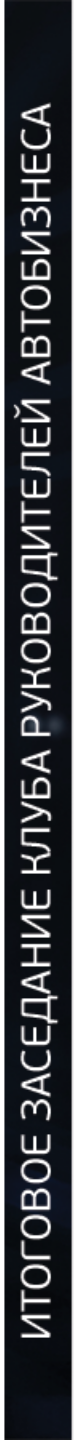 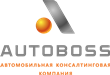 MaxPoster
Ключевые решения
для автомобильного бизнеса
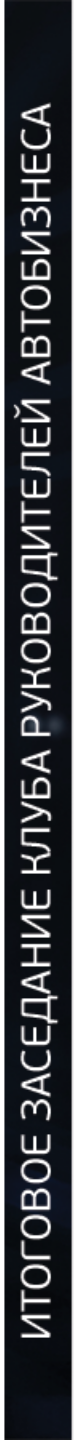 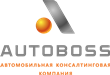 MaxPoster
Ключевые решения
для автомобильного бизнеса
Максим Харитонов

Руководитель отдела развития  MaxPoster
Совладец компании
В автобизнесе с 2004 года
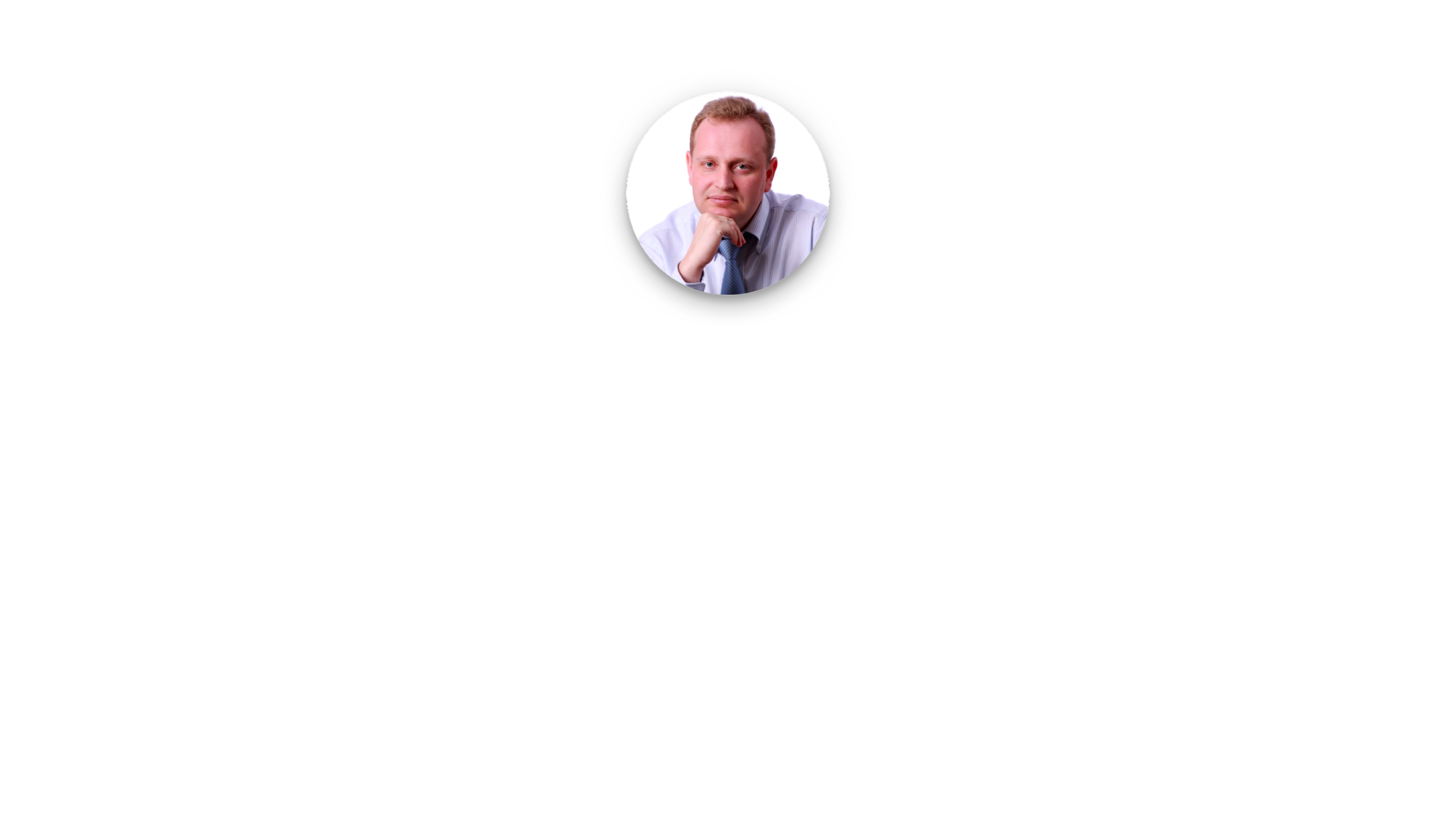 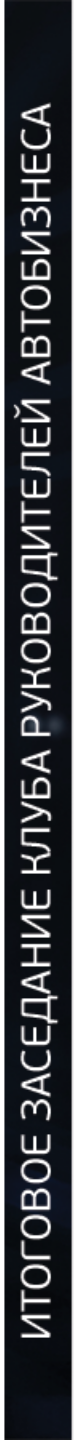 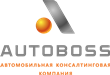 О чем поговорим?
1
Диверсификация каналов привлечения трафика для продажи автомобилей
с пробегом
2
Диверсификация каналов пополнения склада автомобилей с пробегом
MaxPoster
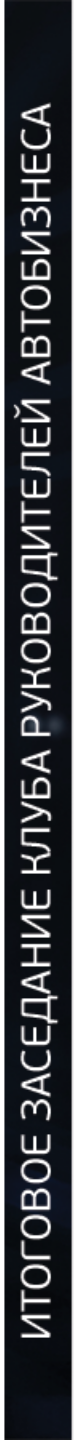 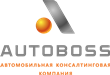 MaxPoster - это
\
\
10
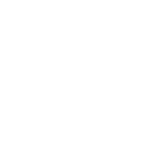 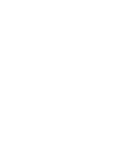 лет
>70
>35 000
на рынке
сотрудников
автомобилей с пробегом
MaxPoster
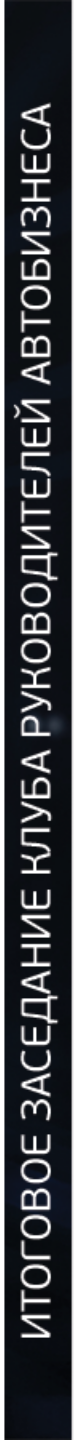 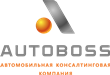 Было (2010 год)
Автосалон с 100 авто в Санкт-Петербурге
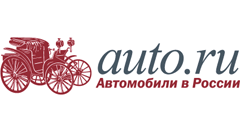 14 160 в месяц
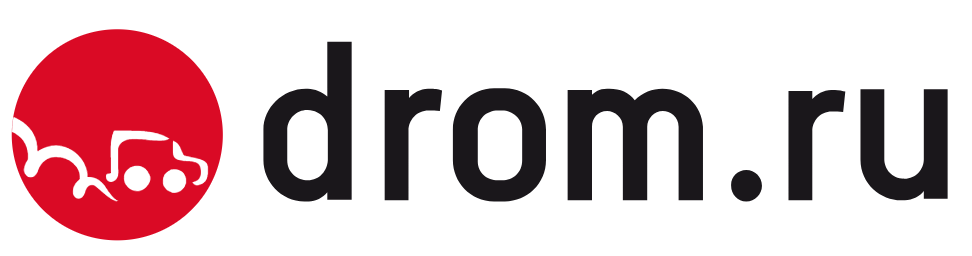 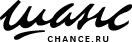 2 000 в месяц
3 000 в месяц
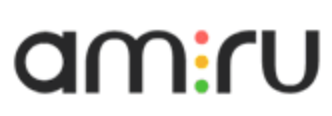 2 500 в месяц
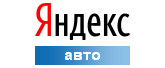 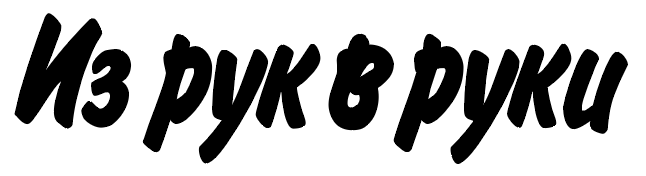 2 500 в месяц
бесплатно
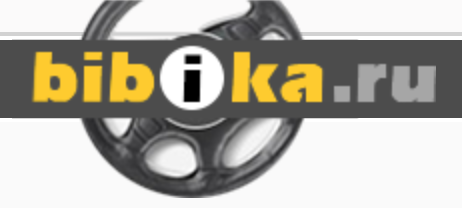 3 000 в месяц
Итого: 27 160 в месяц
MaxPoster
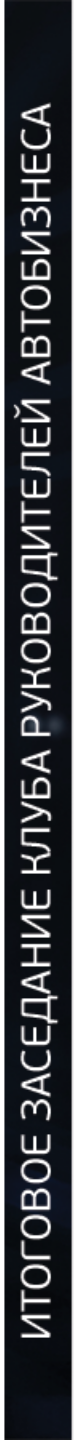 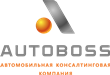 Стало (2019 год)
Тот же автосалон с 100 авто в Санкт-Петербурге.
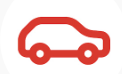 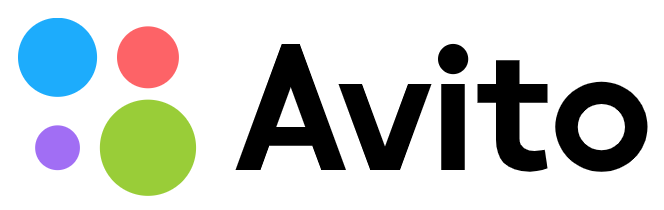 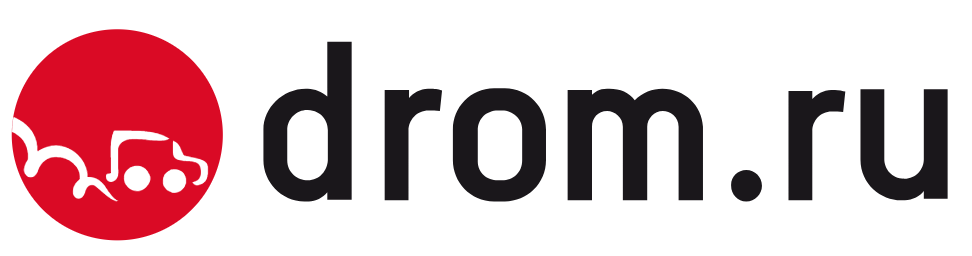 310 000 в месяц
80 000 в месяц
отключен
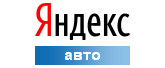 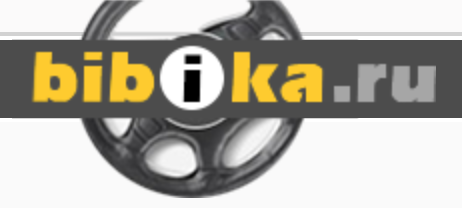 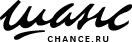 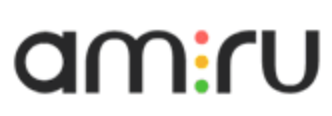 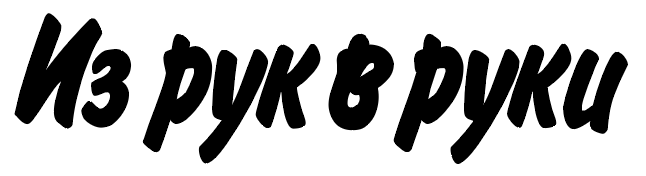 3 000 в месяц
2 500 в месяц
2 500 в месяц
3 000 в месяц
бесплатно
Итого: 390 000 в месяц
MaxPoster
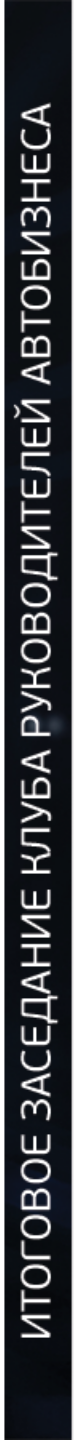 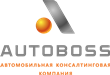 Итоговая стоимость сделки
Москва. Склад 1000 авто. Средняя цена 1 500 000 руб.
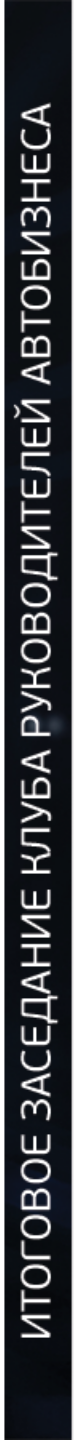 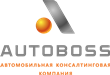 Итоговая стоимость сделки
Санкт-Петербург. Склад 250 авто. Средняя цена 480 000 руб.
Иваново. Склад 250 авто. Средняя цена 380 000 руб.
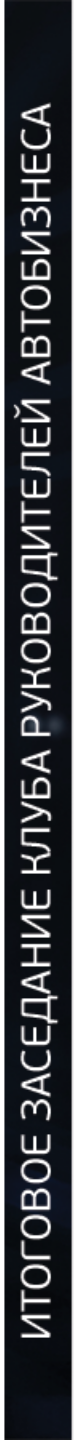 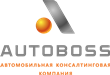 Что может сделать дилер?
x2
Размещаться минимум на двух классифайдах.
Использовать другие каналы привлечения
Научиться создавать привлекательный контент
Умное и рачительное использование бюджетов.Стратегии продвижения + стратегия размещения.
Научится эффективно превращать звонки в визиты и сделки
MaxPoster
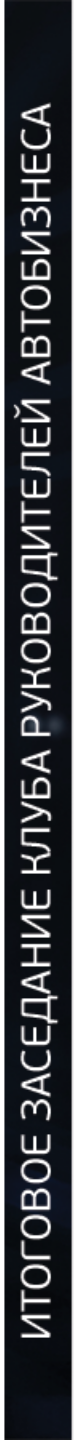 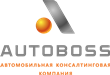 Мегамоллы
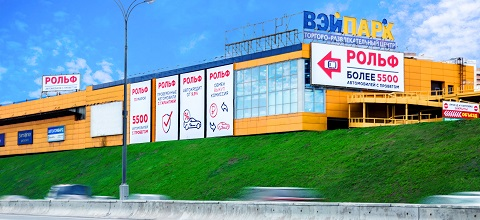 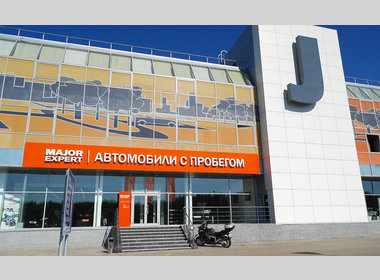 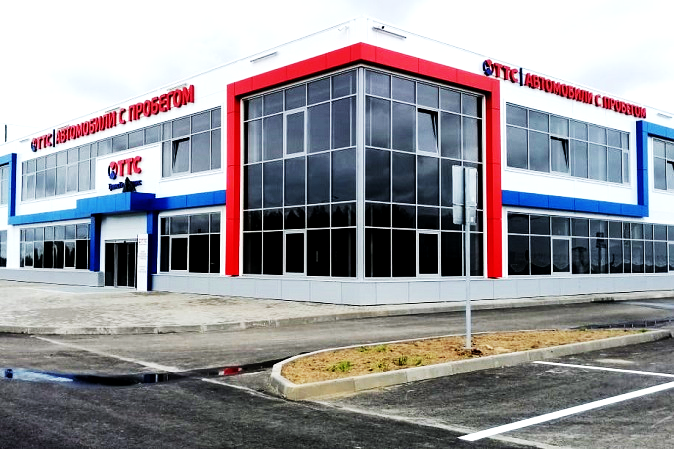 РОЛЬФ
MAJOR EXPERT
ТТС
MaxPoster
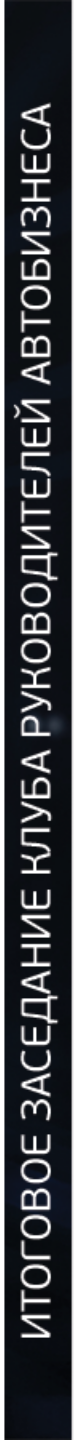 Весь процесс покупки можно совершить онлайн
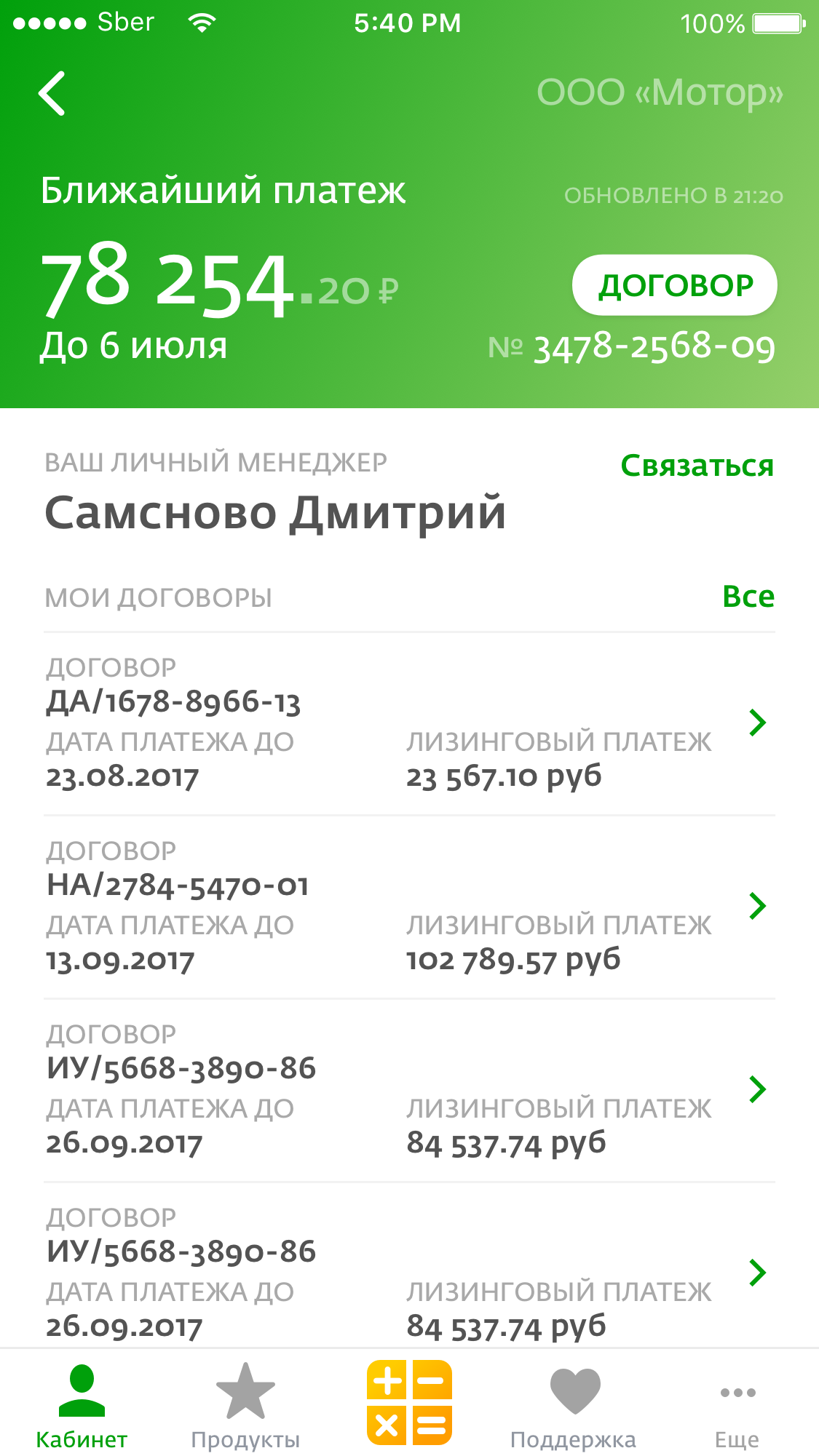 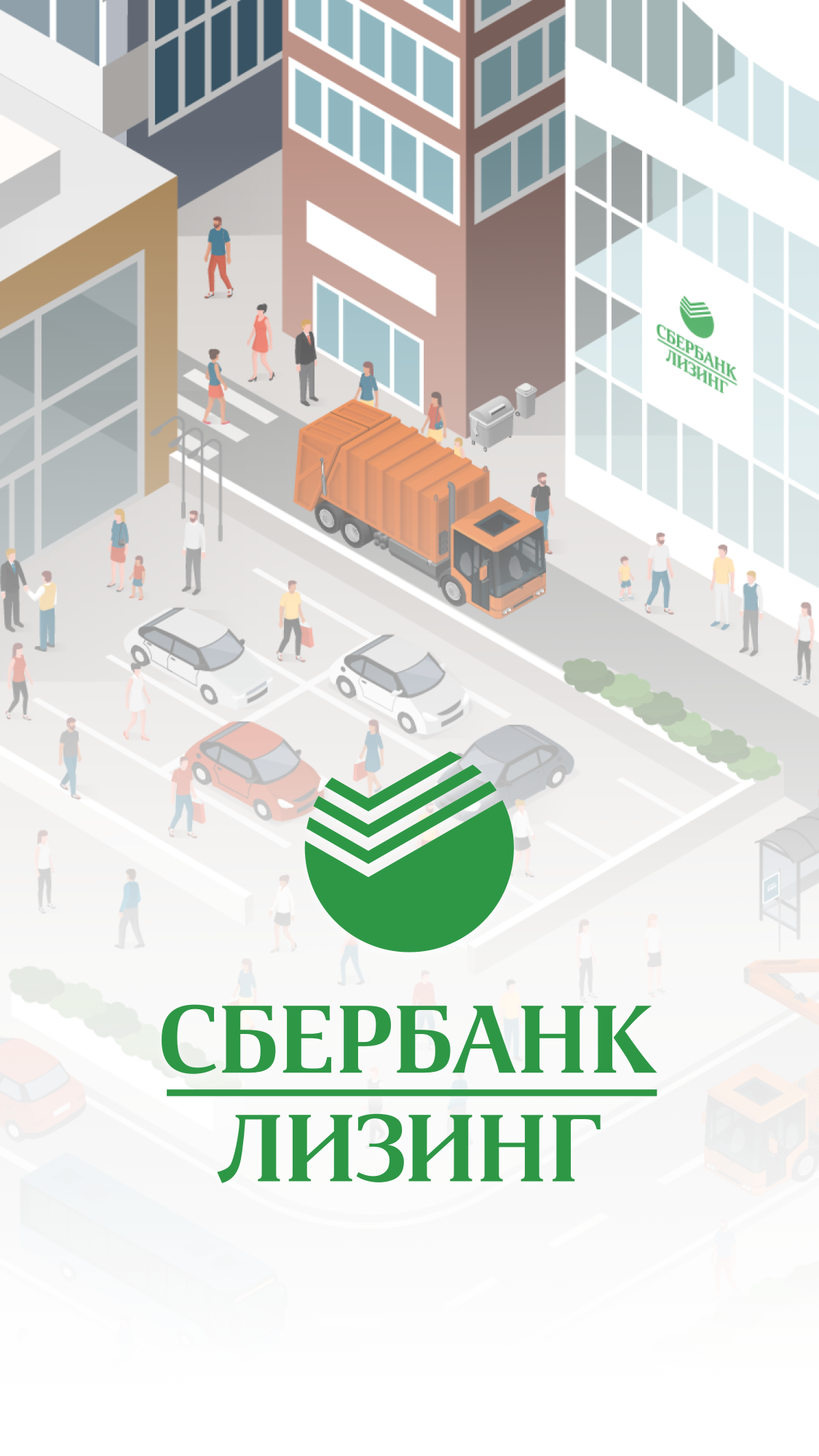 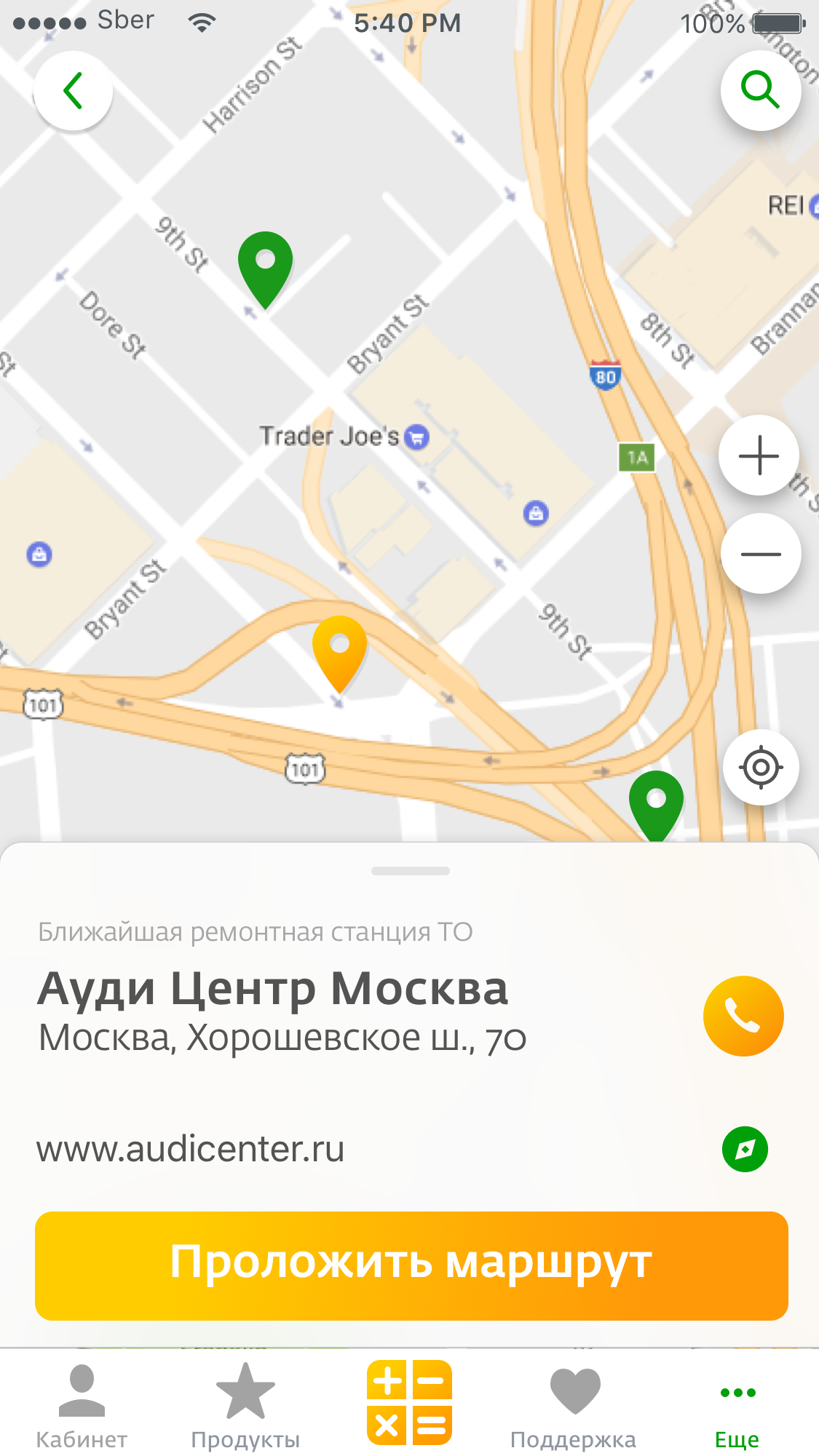 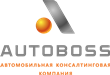 MaxPoster
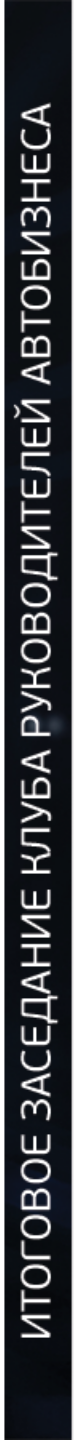 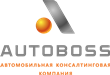 Источники пополнения склада
Было 2010 год:
Автосалоны (неофициальные дилеры), импорт из США и Европы, комиссия, авторынки.
Сегодня:
Официальные дилеры, трейд-ин.
Будет:
Официальные дилеры, прямой выкуп, обмен «пробег на пробег», трейд-ин, аукционы.
MaxPoster
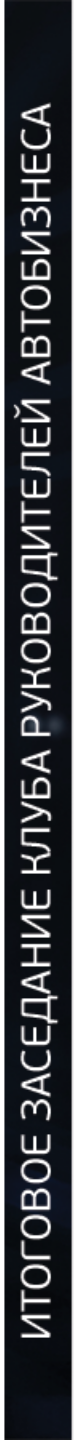 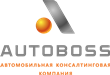 Растущие дилеры
70%
85%
Дилер на старте 

Наличие на складе автомобилей 60+ дней более 10%

Неправильная оценка
Проблема с трафиком
Нерегулярная работас ценой
Дилер зависимый 

Наличие продаж по первой цене более 20% склада

Неправильная оценка
Неправильные KPI
Отсутствие контроля за продажами по первой цене
Поддержка импортера позволяет эти ошибки маскировать и в целом все равно бизнес остается прибыльным.
MaxPoster
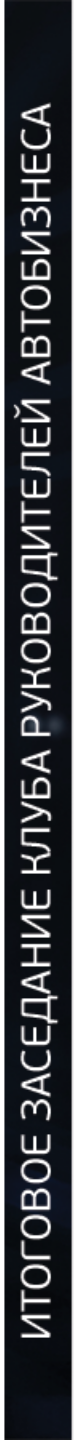 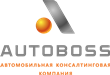 Дилер независимый
Средняя оборачиваемость 30 дней
Текущий склад
Сводка по проданным
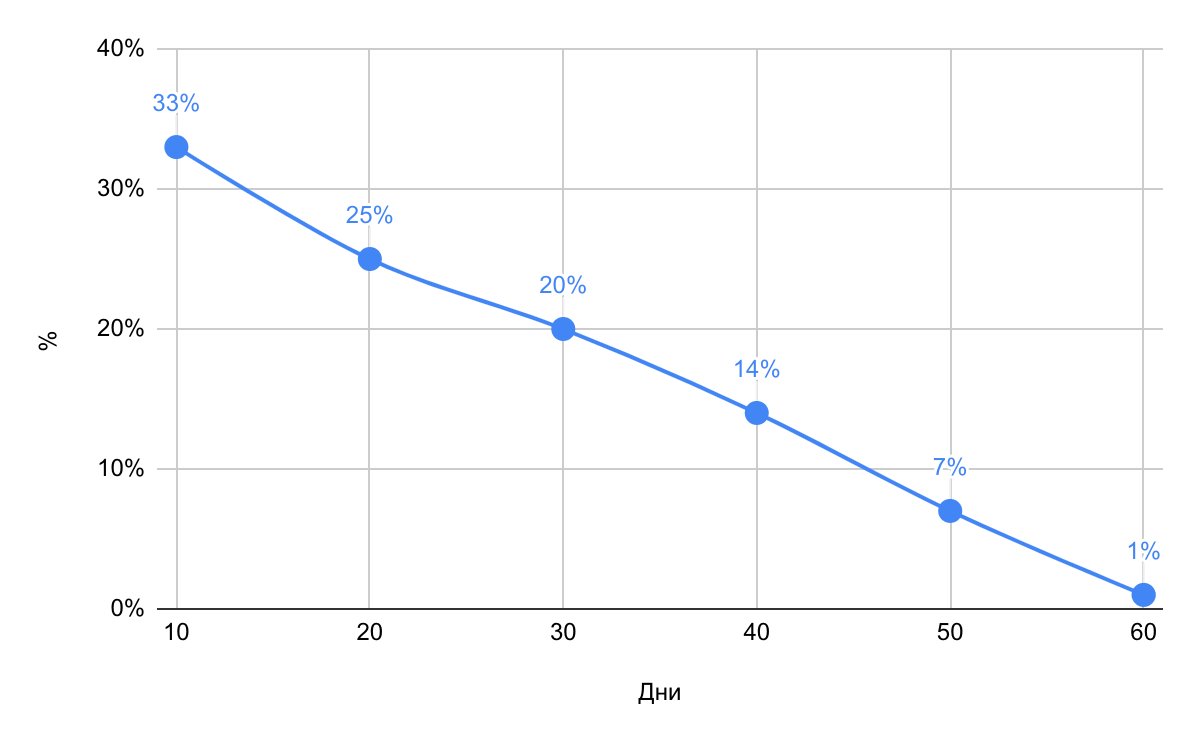 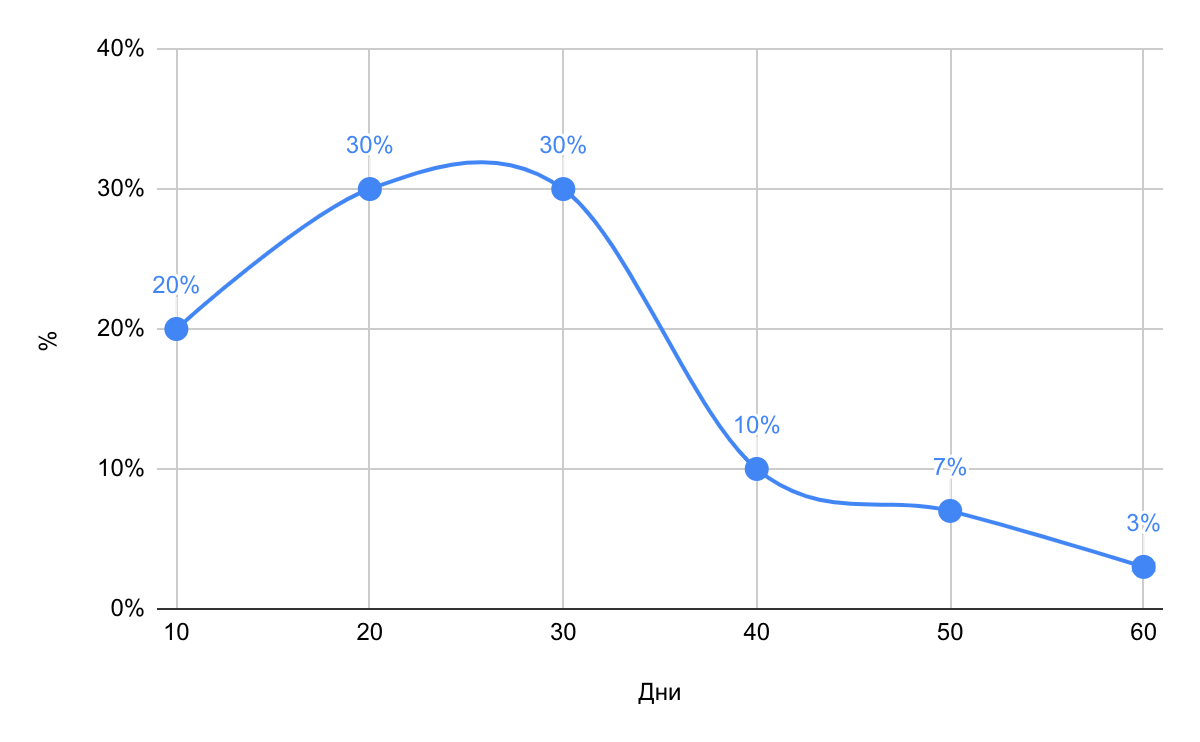 Дилер контролирует ценообразованием на всех этапах продажи.
С данной эффективностью дилер уже не зависим от поддержки импортера.
На данном этапе становится критически важной точная оценка принимаемого автомобиля
и взвешенная стратегия работы с ценой.
MaxPoster
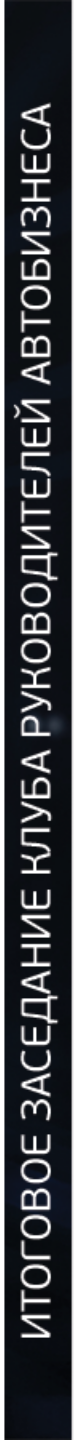 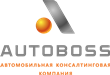 Дилер успешный
Оборачиваемость 20 дней при марже 7% (10% в месяц)

При высокой марже и оборачиваемости 20 дней, дилер может работать с любым независимым источником пополнения склада (выкуп, аукцион, обмен пробег на пробег…)
\
\
20
7%
дней
маржа
Еще больше повышается важность точной оценки и стратегия работы с ценой.  Более 90% склада должны оцениваться с точностью <4%.
MaxPoster
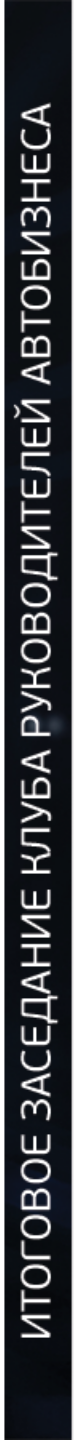 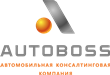 Бизнес автомобилей с пробегом —
это математика!
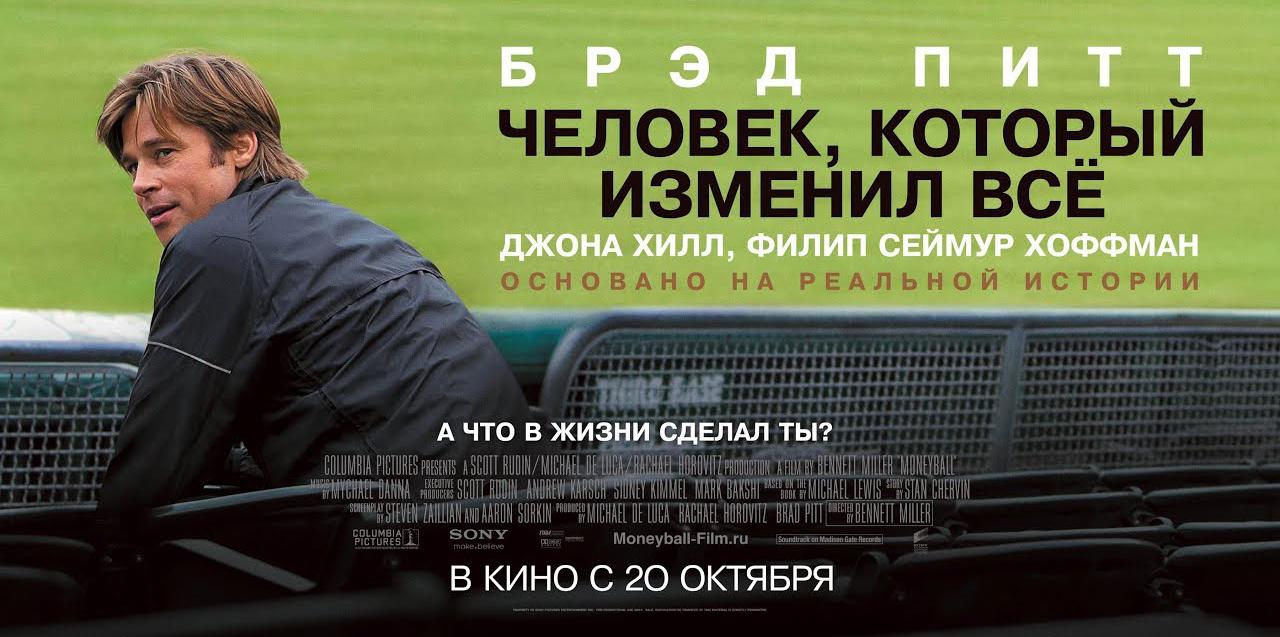 Фильм «Человек, который изменил всё».
MaxPoster
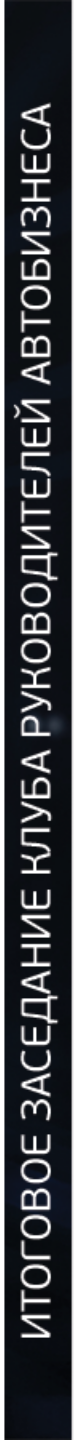 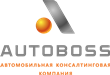 MaxPoster
Ключевые решения
для автомобильного бизнеса
Контакты
Все вопросы по работе с MaxPoster можно адресовать руководителю отдела развития
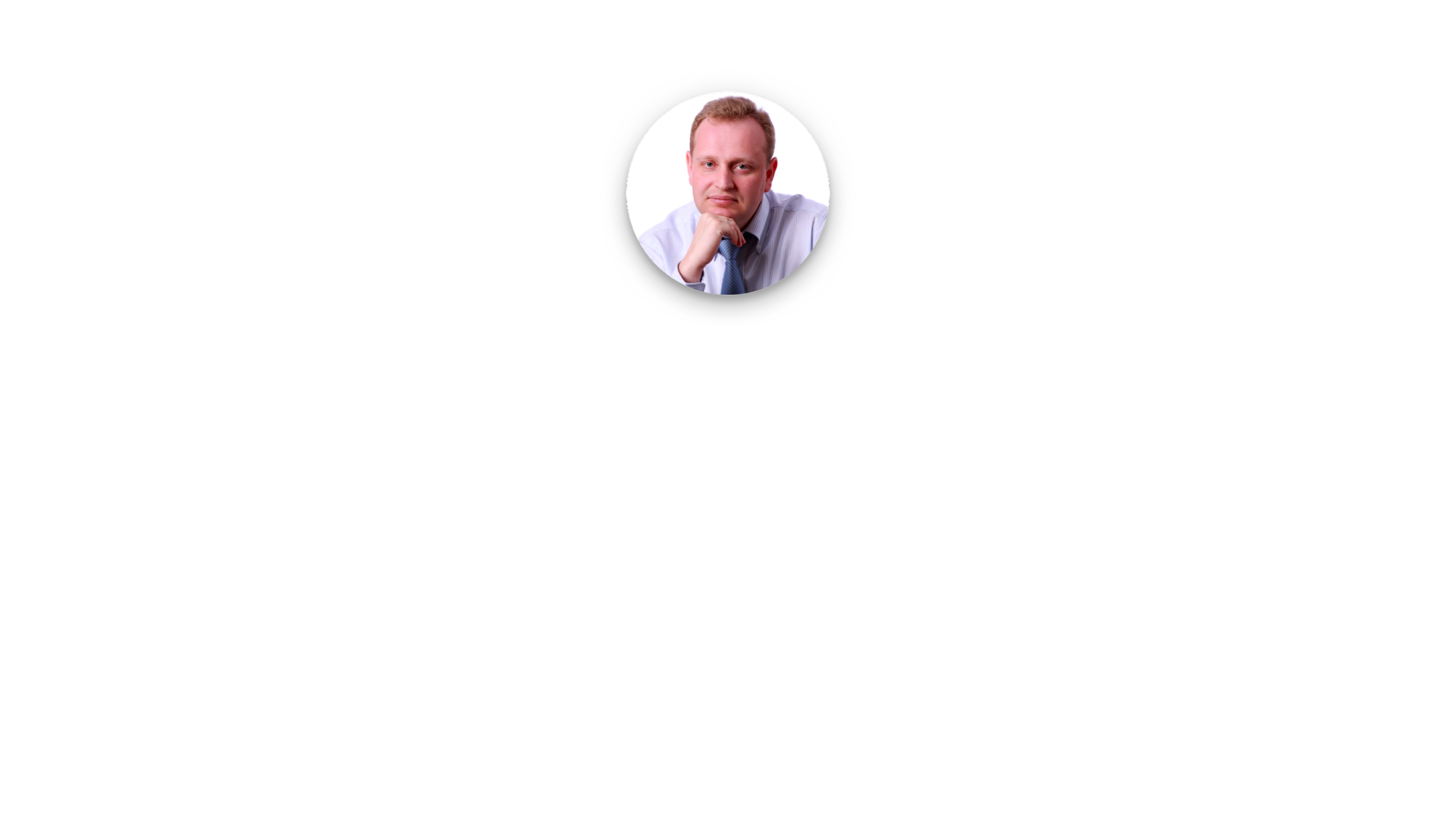 Максим Харитонов

        +7 (911) 101-66-62
        max@maxposter.ru
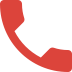 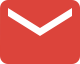